The First LHAASO Collaboration Meeting in 2020 & Engineering Construction Seminar
The Study of Energy Reconstruction by LHAASO-WFCTA
Ma Lingling, Zhang Shoushan,Yin Liqiao, Wang Yudong,You Zhiyong
IHEP
 2020.8.18-22 @ Chengdu Tianfu
Outline
Introduction of LHAASO-WFCTA

The method of energy reconstruction by LHAASO-WFCTA

Improvement of the resolution of energy reconstruction 

 Factors affecting the accuracy of energy reconstruction

Accuracy and bias of energy reconstruction
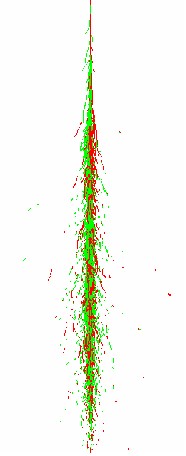 Cherenkov light
Cherenkov light pool
~6 nsec
~130 m
Wide Field of view Cherenkov Telescope Array
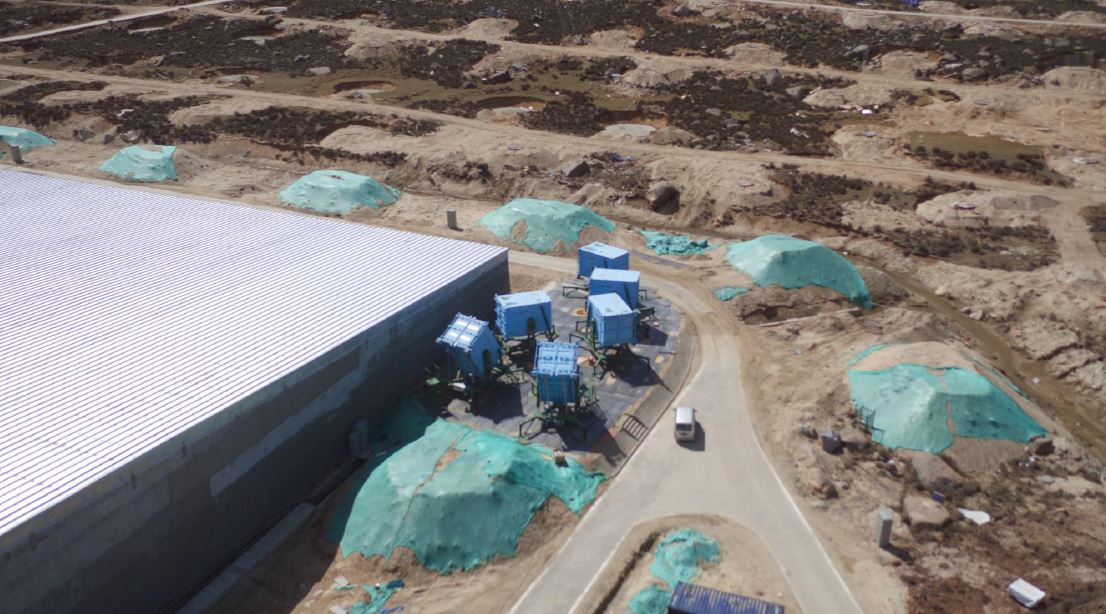 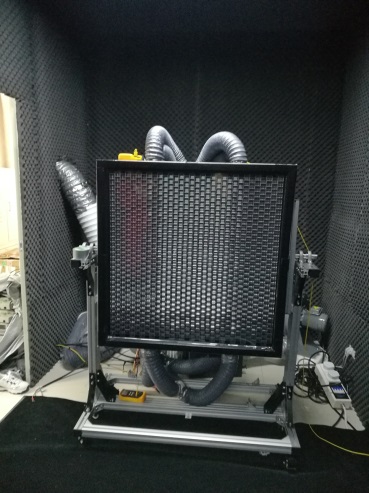 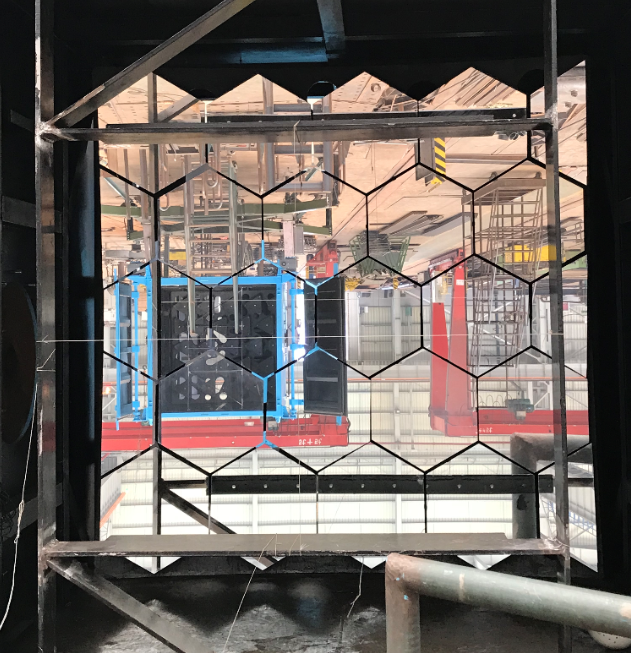 18 telescopes make an array 
Mirror:
     Spherical, 5m2
Camera:
Pixel：SiPM + Weston Cone 
32 X 32，0.5°X  0.5°
FOV: 16°X  16°
8.2 m
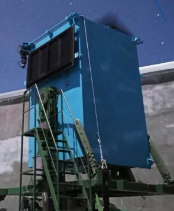 Measure energies of cosmic rays
Discriminate compositions of cosmic rays
Measure energy spectra of cosmic rays pieces by pieces combined with KM2A and WCDA
The method of energy reconstruction by LHAASO-WFCTA
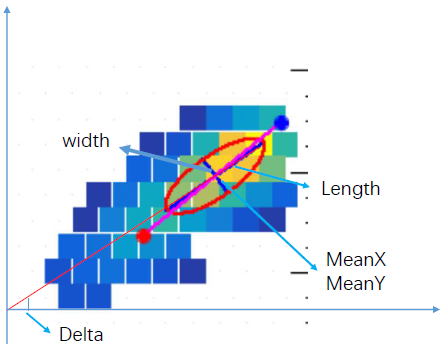 The total pe in the image (size) is an energy estimator 
According to the lateral distribution of Cherenkov light，the Size is Rp dependent
Due to shelter of the containtor， the Size is also the view angle dependent
The relestionships between primary energy, Size and Rp are studied by simulation
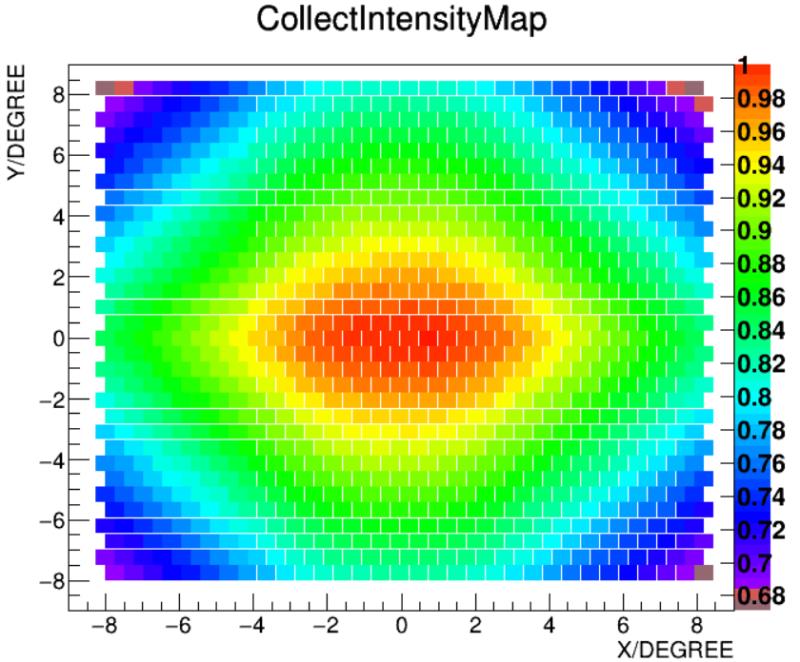 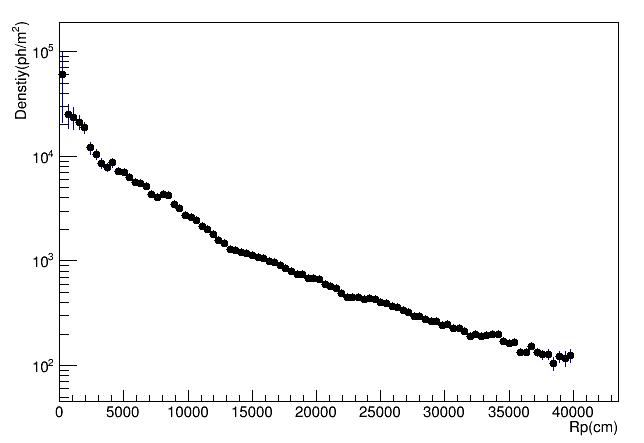 Data Sample of Simulation：
Five composition groups
P,He,CNO,MgAlSi,Iron
10TeV – 10PeV with -2.6 index 
QGSJETII04+Fluka 
Sample area：-200m-200m
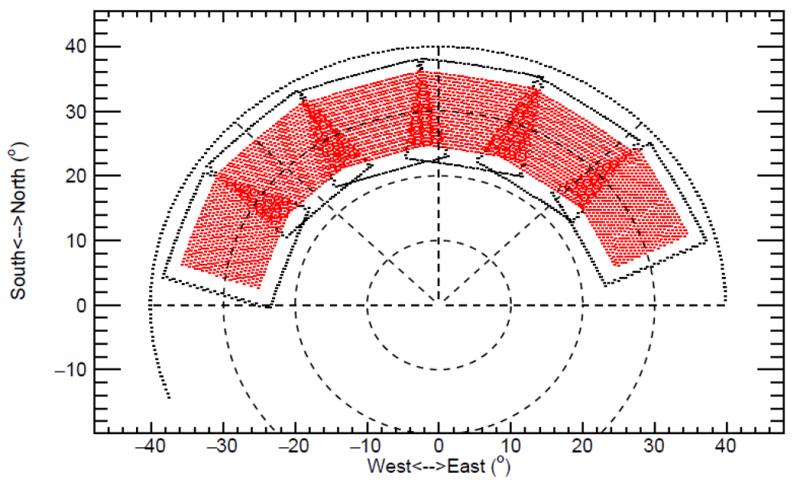 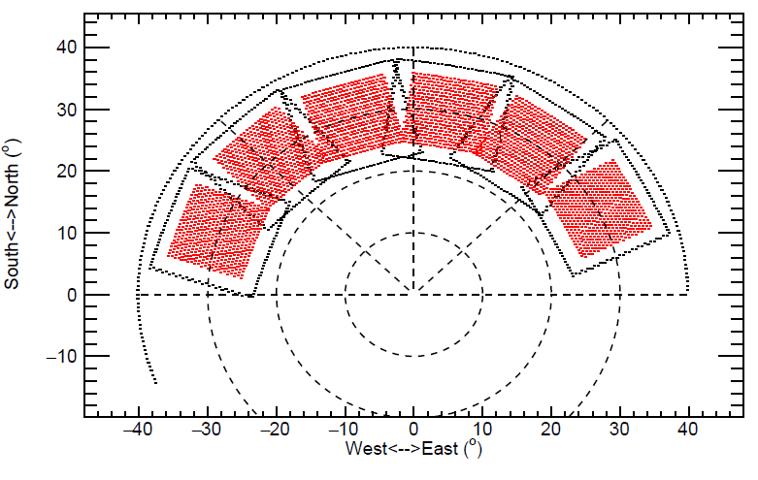 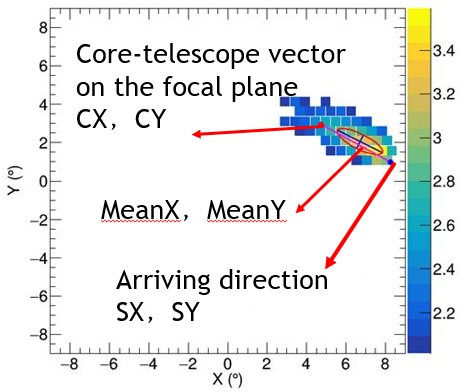 Data selection criteria：
Npix>10
Image integrity cuts
|MeanX|<6 &|MeanY|<6
|SX|<7 & |SY|<7
|CX|<9 & |CY|<9
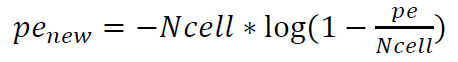 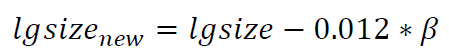 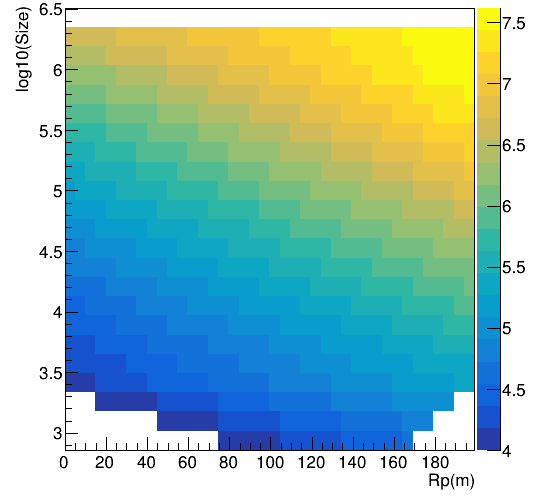 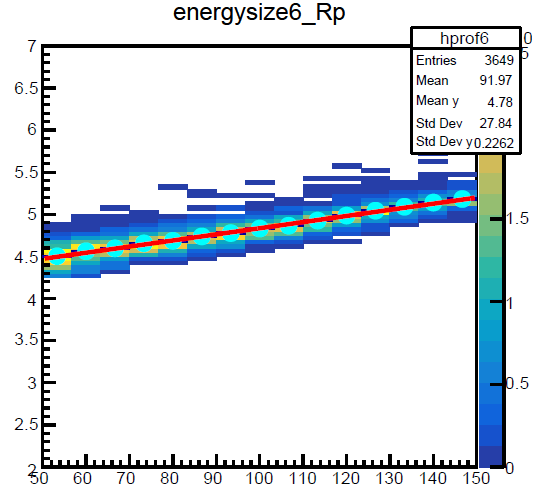 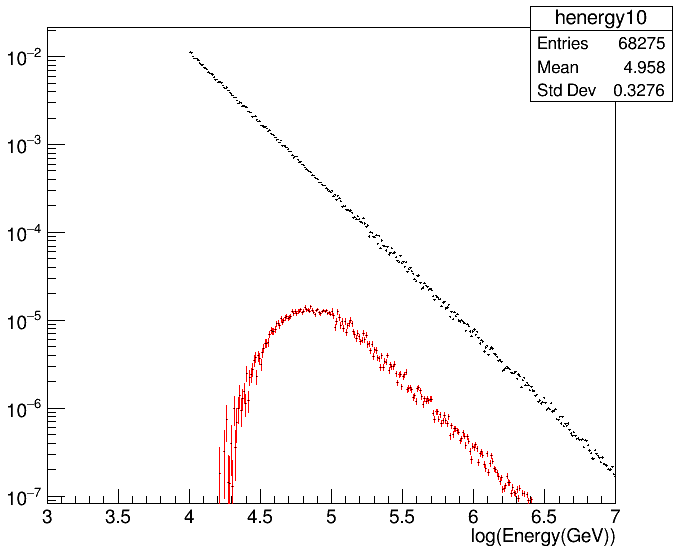 EnergyThreshold:
 80TeV
In a give size bin, higher energies are needed for further events
Proton
Proton
Results of energy reconstruction
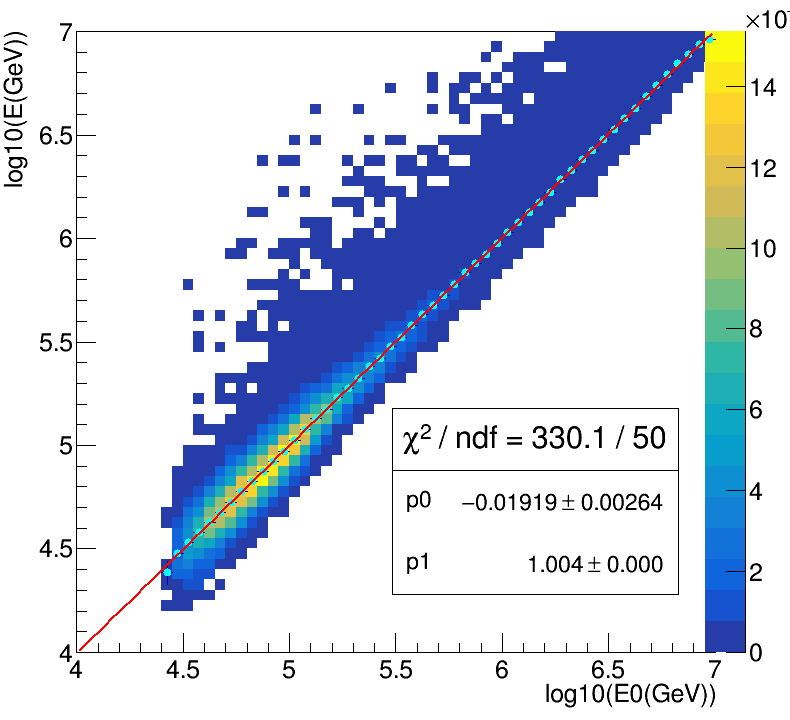 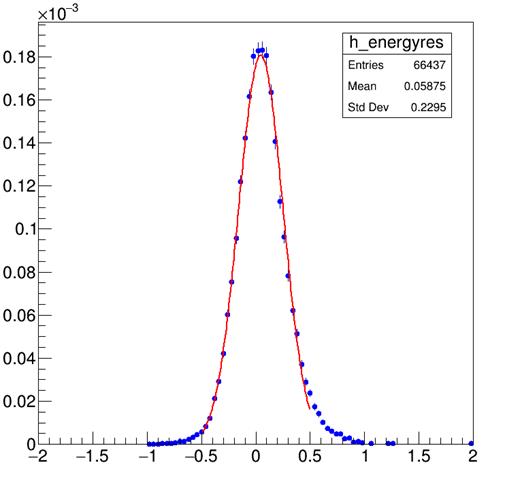 Proton
Proton
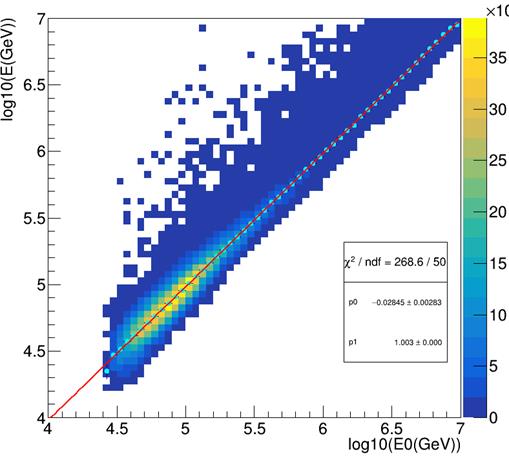 Improvement of the resolution of energy reconstruction
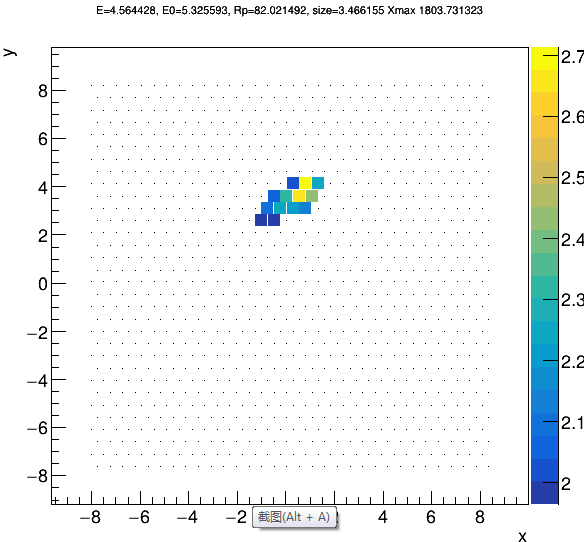 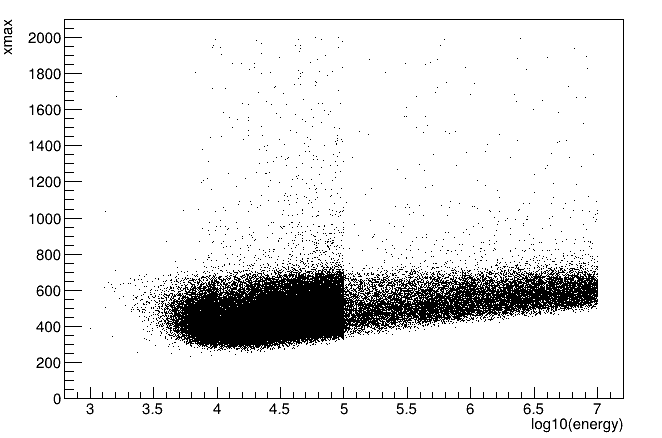 It is caused by the big fluctuation during the development of air showers

we can not cut the Xmax directly, but we can reconstruct the Xmax, then give a cut to the reconstructed Xmax.
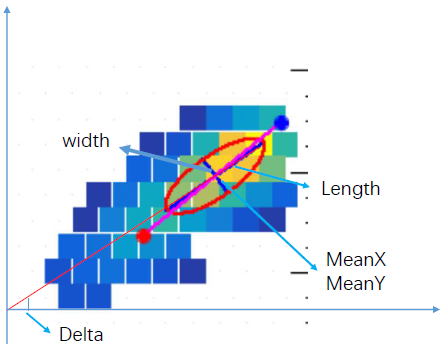 Improvement of the resolution of energy reconstruction ---reconstruction of Xmax
Dist
Dist: The distance between the image center and the arriving directions  is Xmax related 

Dist is Rp dependent due to the geometry
It can be fitted by function A*x2+B*x+C.
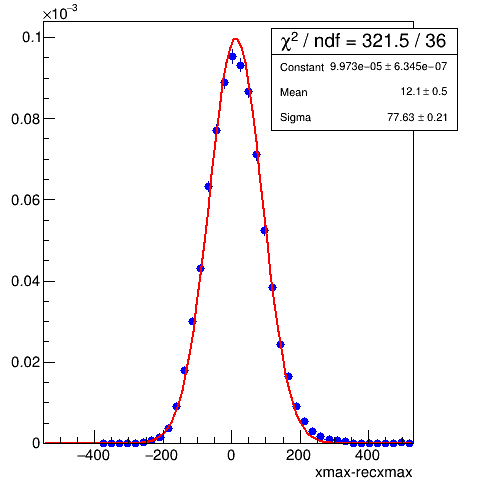 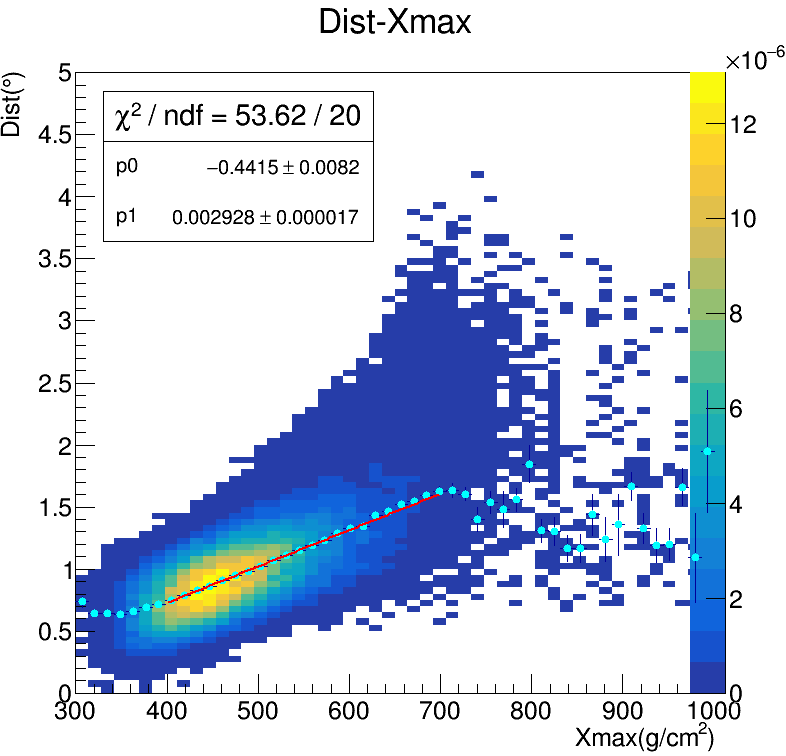 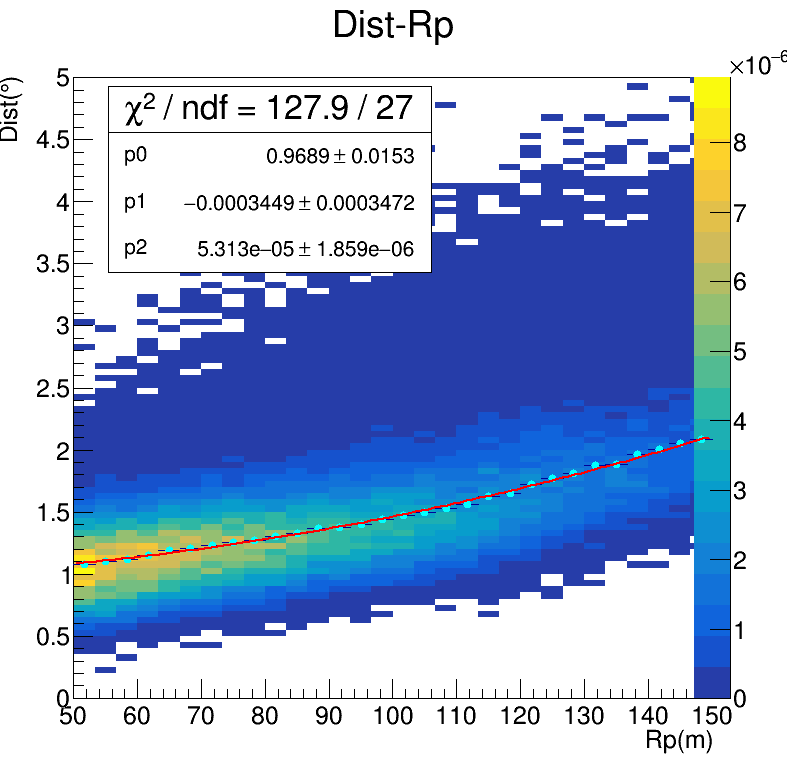 RecXmax cut changes with size
Xmax increases with primary energy of CRs
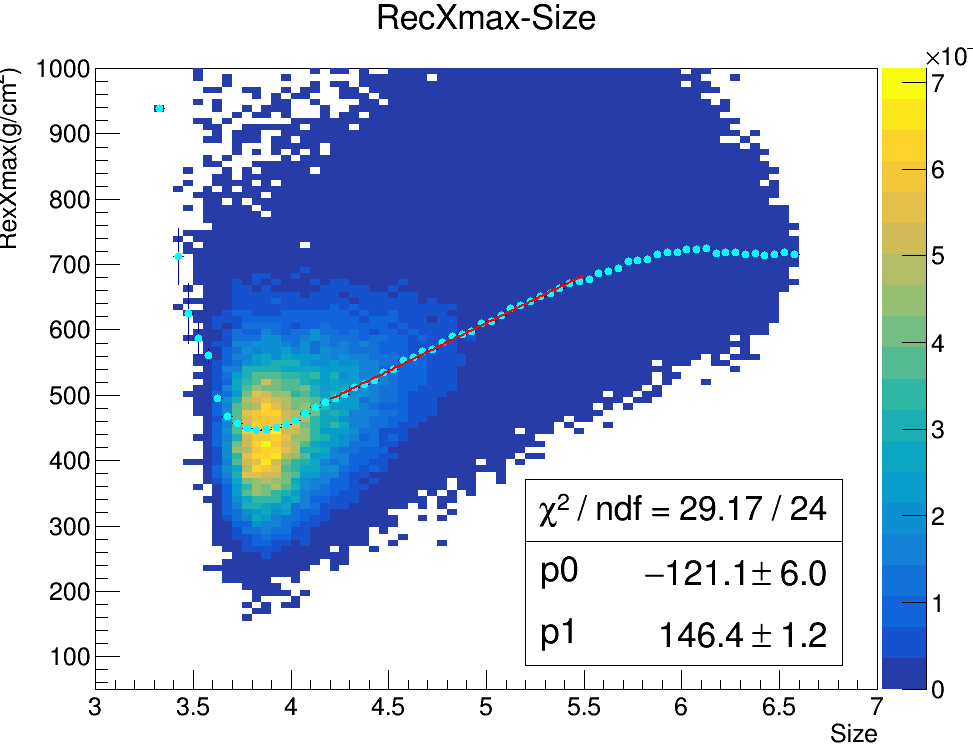 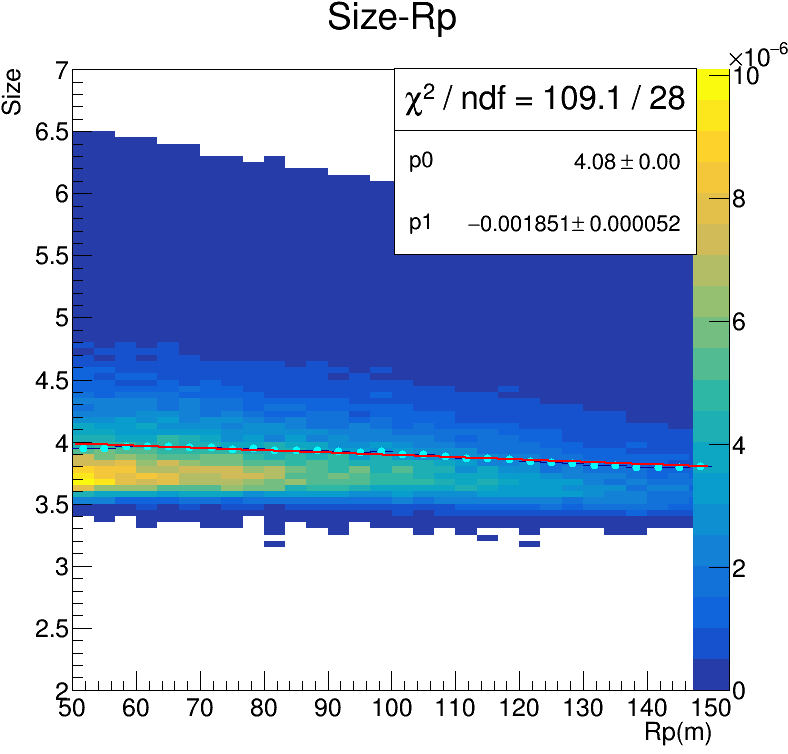 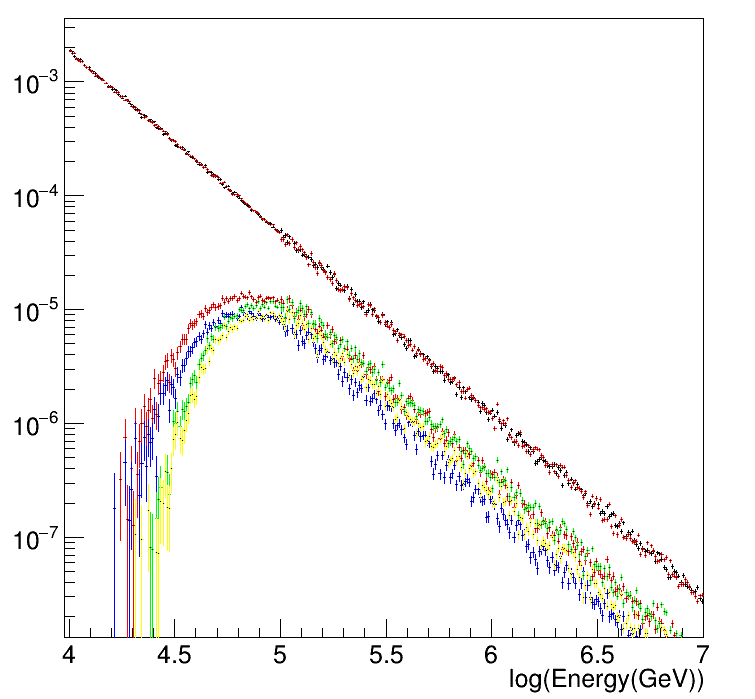 Energy Threshold 80TeV
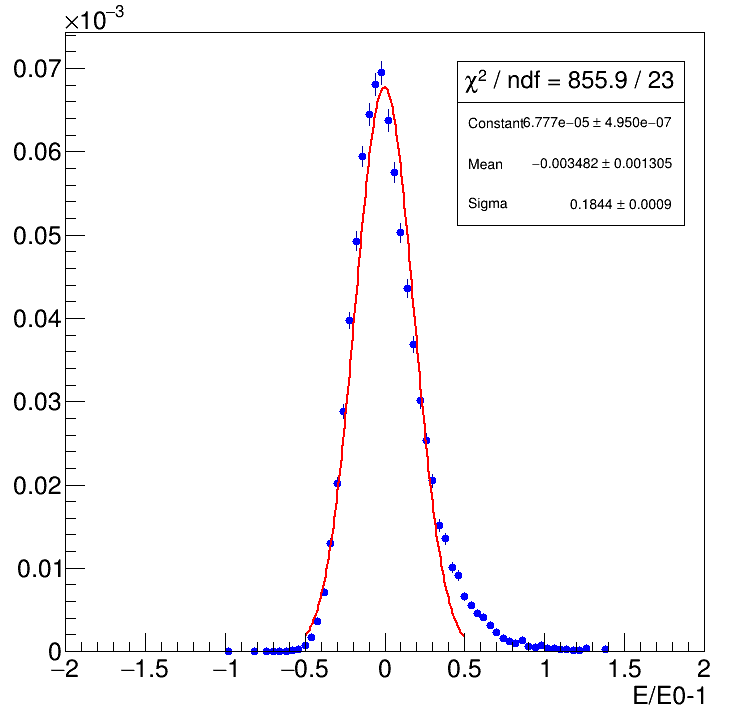 Based on resolution of Rp = 5m
Energy Resolution in each bin
Energy resolution and bias
Rp effects to the energy resolution
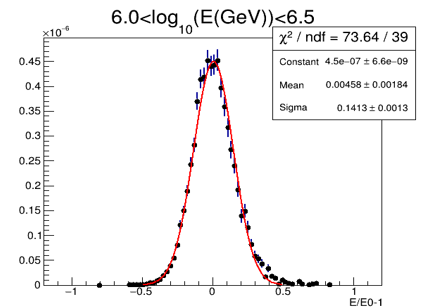 RpRes 5m
Energy Res: 14%
RpRes 3m
EnergyRes：13%
Summary and next
Full FOV coverage can be achieved 

Energy Resolution is about 14% for samples of P:He=1:1 with energies higher than 1PeV ， Rp resolution 5m

The improvement of RP can improve the accuracy of energy reconstruction

The system uncertainties caused by the hadronic models and composition models will be studied soon
Thank you for your attention